Муниципальное образовательное учреждение                Дополнительного образования        «Центр внешкольной работы «Юность»                    г.Комсомольск-на-Амуре                                      2022г.
Клиповое мышление
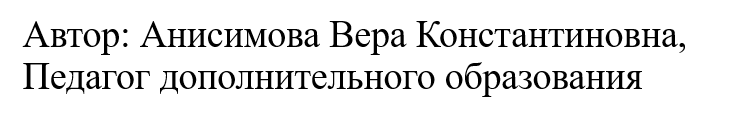 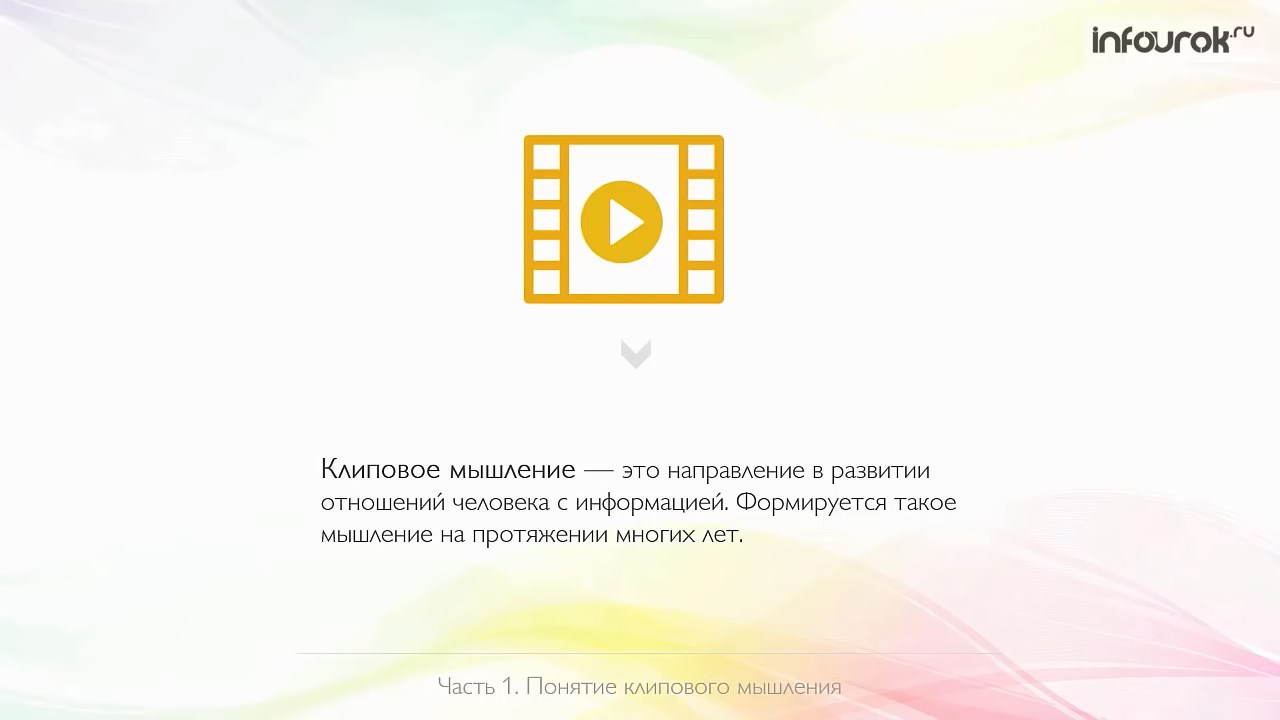 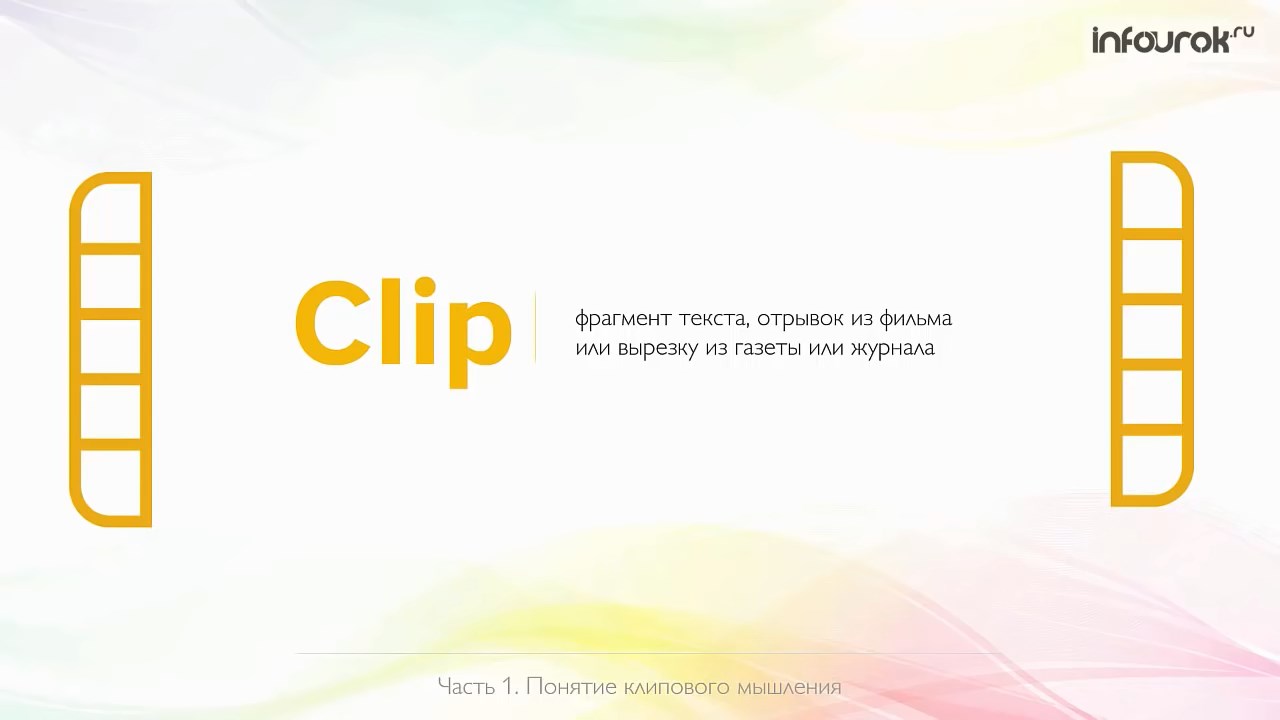 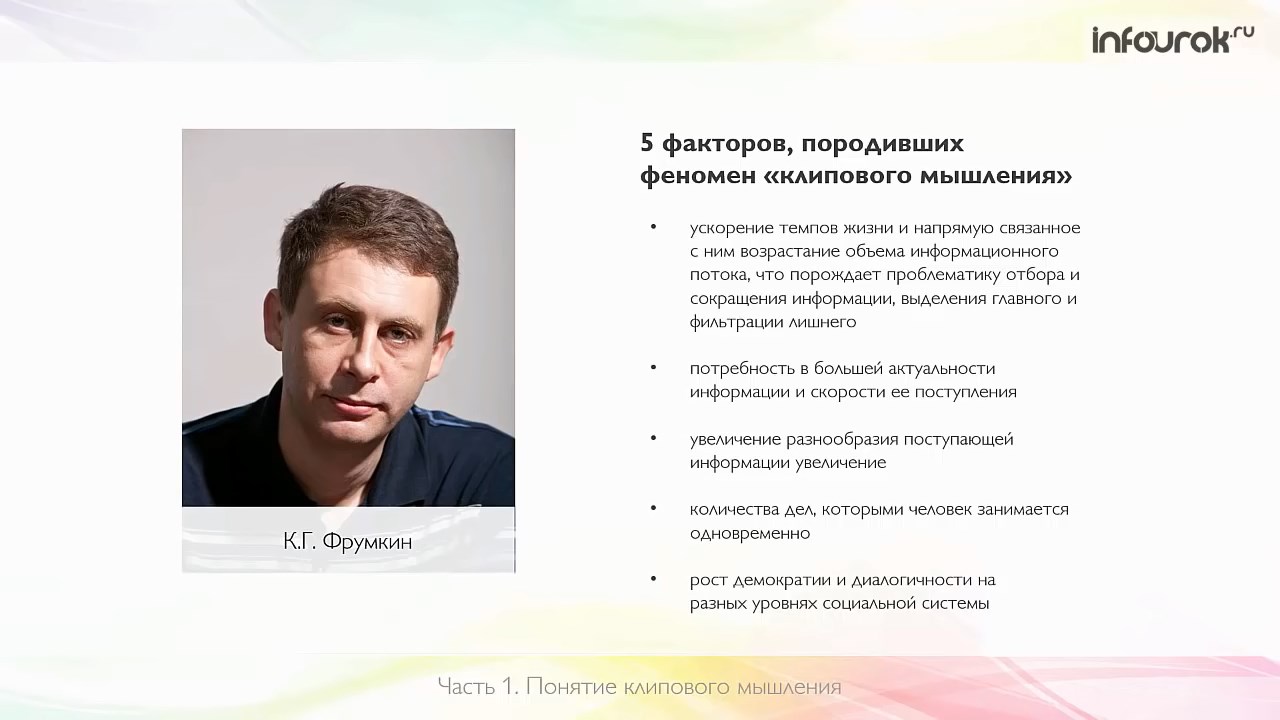 Восприятие информации происходит с помощью короткого, яркого, очень выразительного образа. Главное требование к клипу – это яркость и красочность его фрагментов.
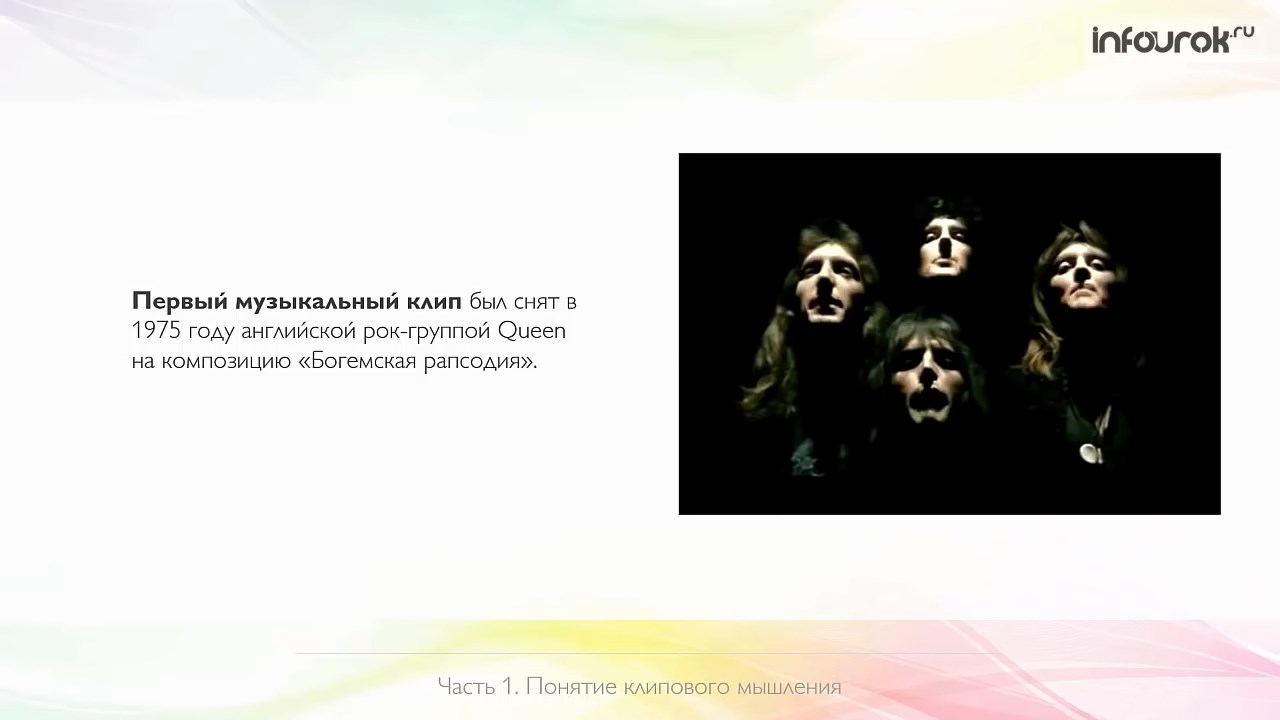 Под клиповым мышлением понимают способность быстро переключаться между разрозненными смысловыми фрагментами, но неспособность к восприятию длительной линейной последовательности – однородной информации.
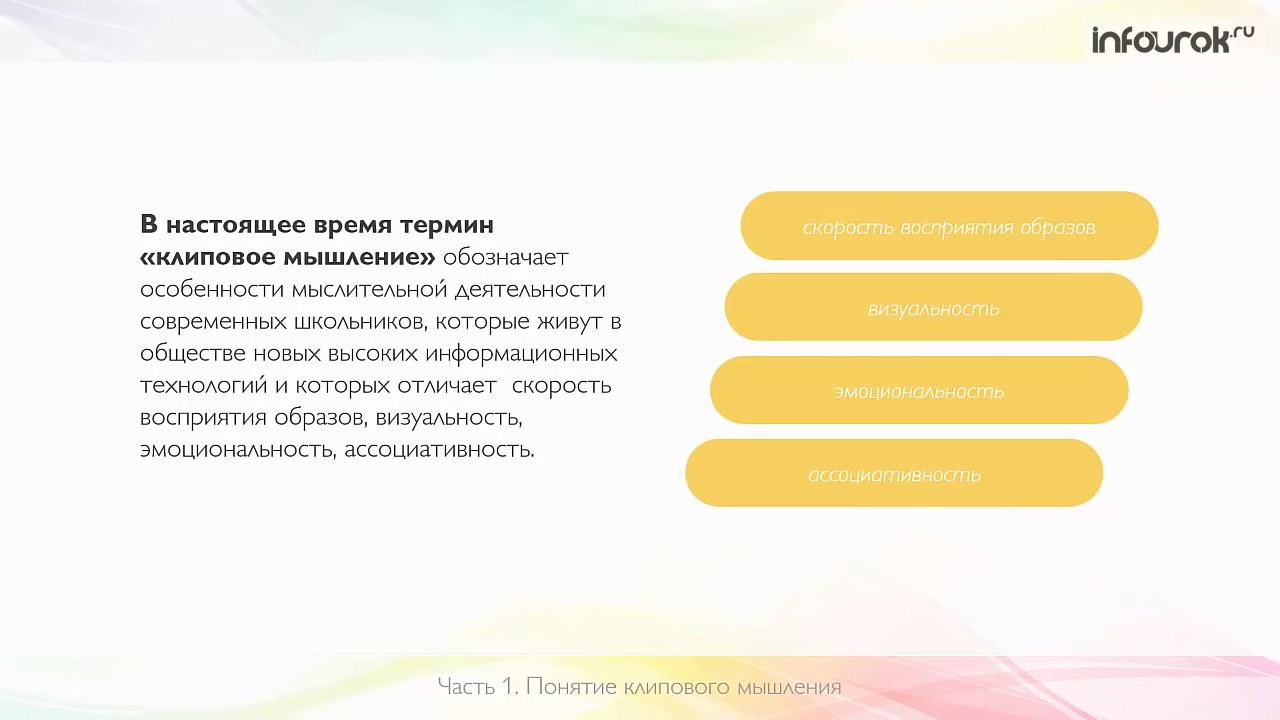 скорость восприятия образов
визуальность
эмоциональность
ассоциативность
Признаки клипового мышления
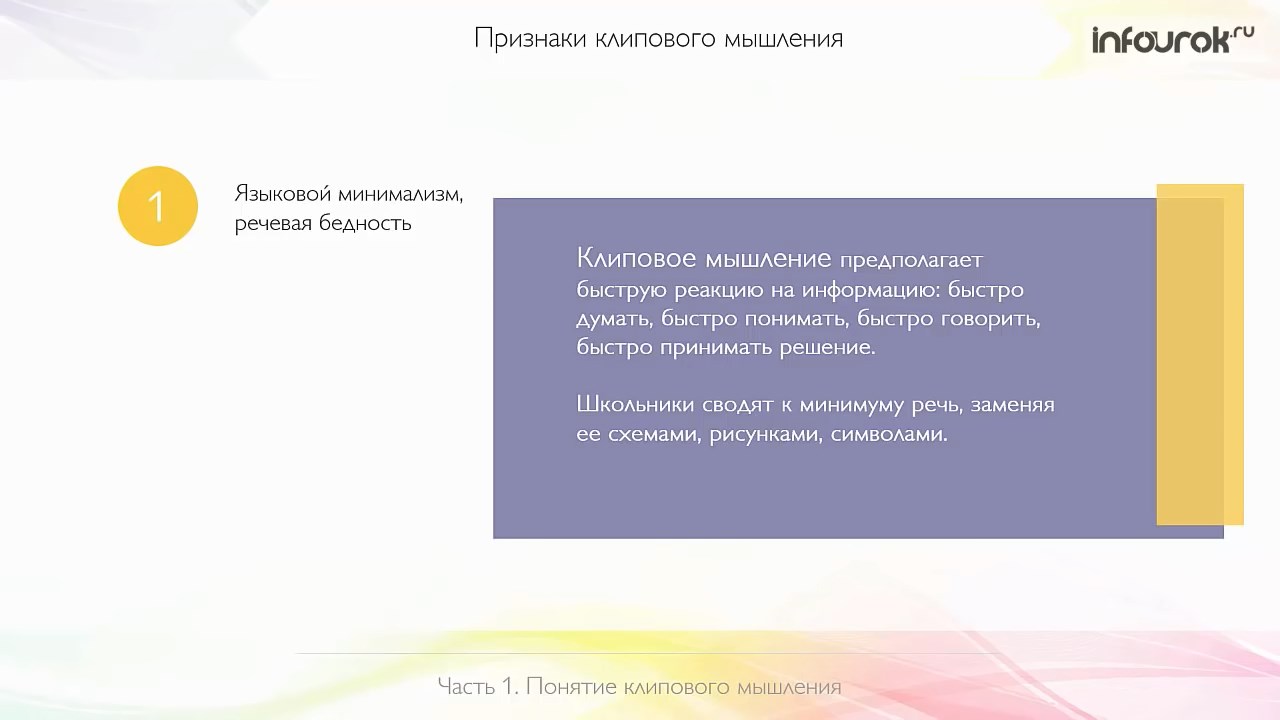 Признаки клипового мышления
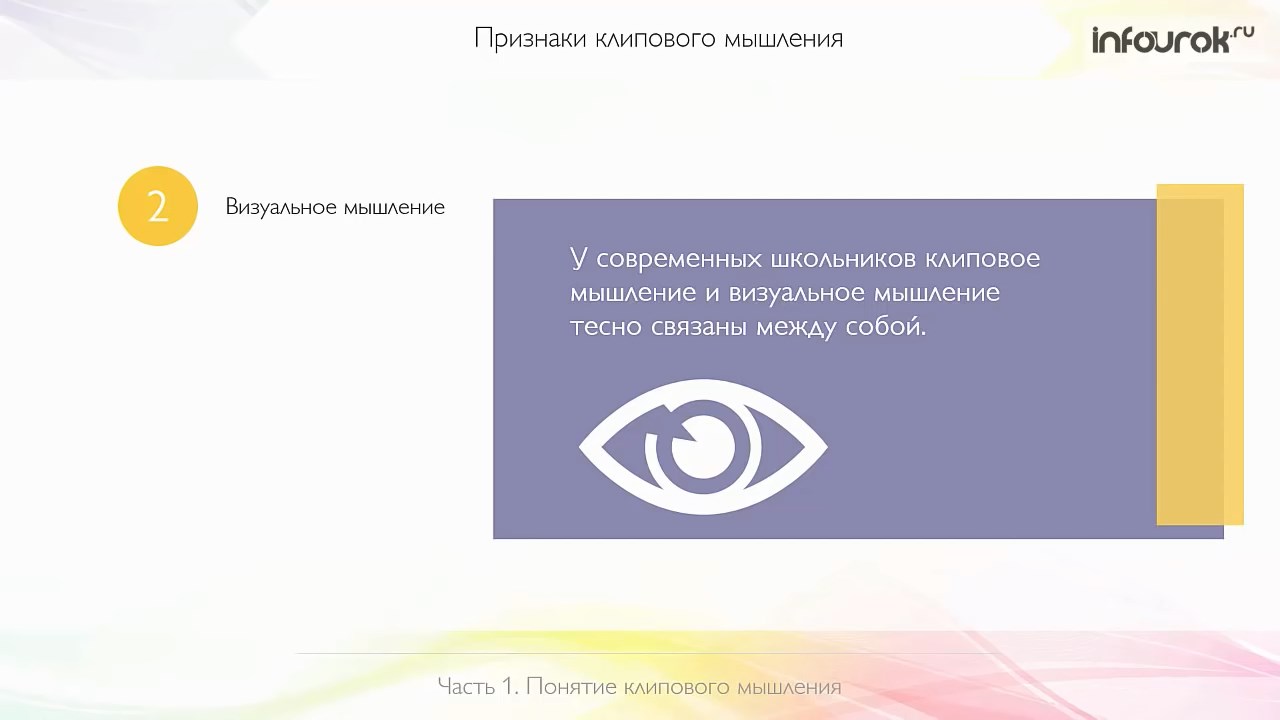 Признаки клипового мышления
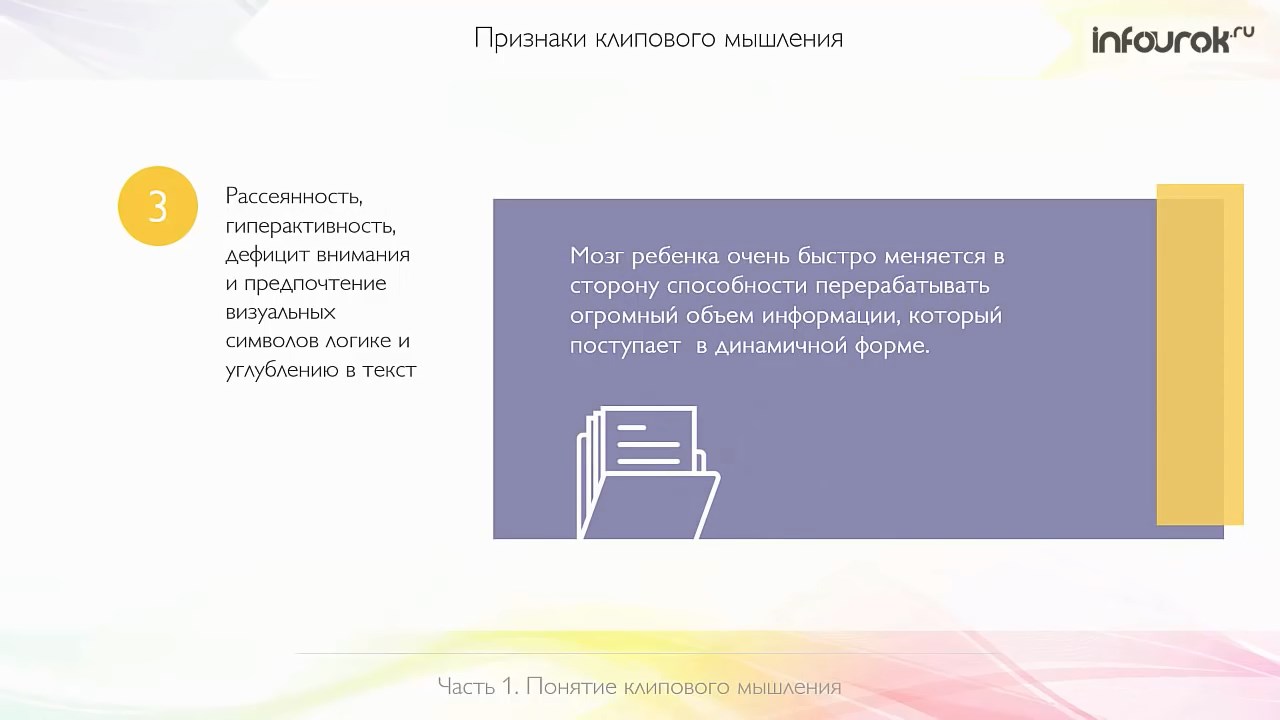 Признаки клипового мышления
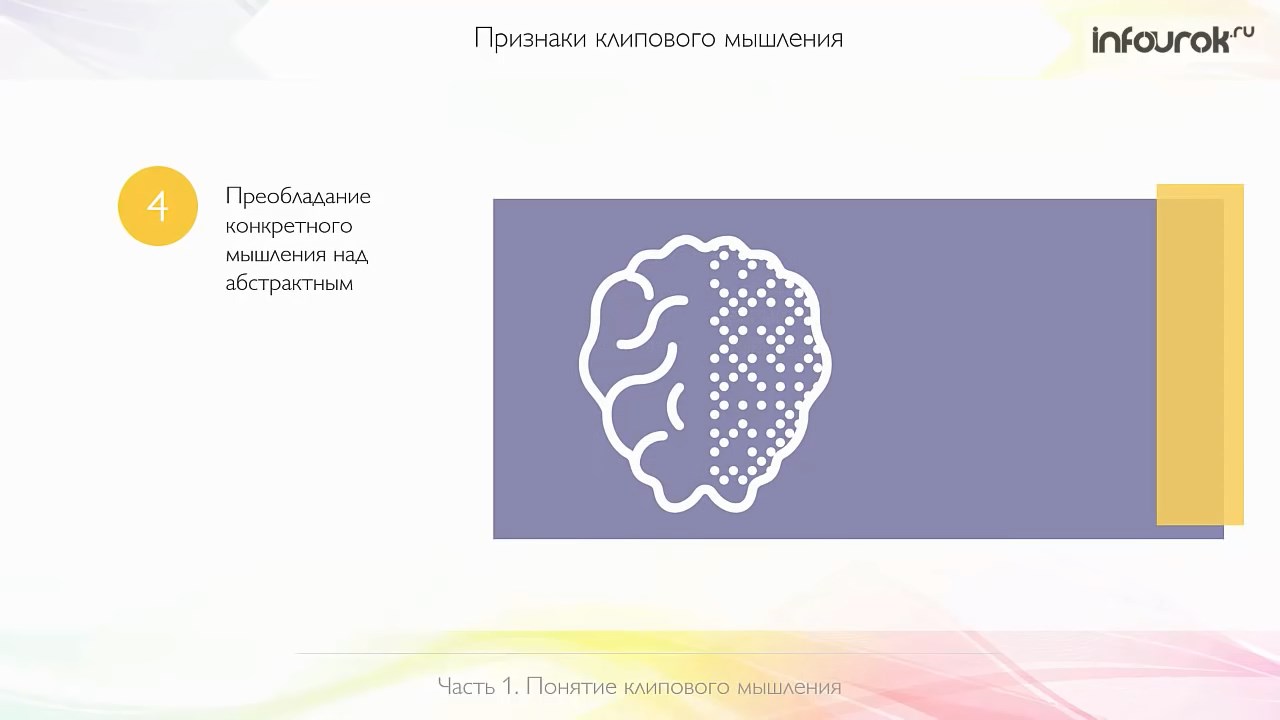 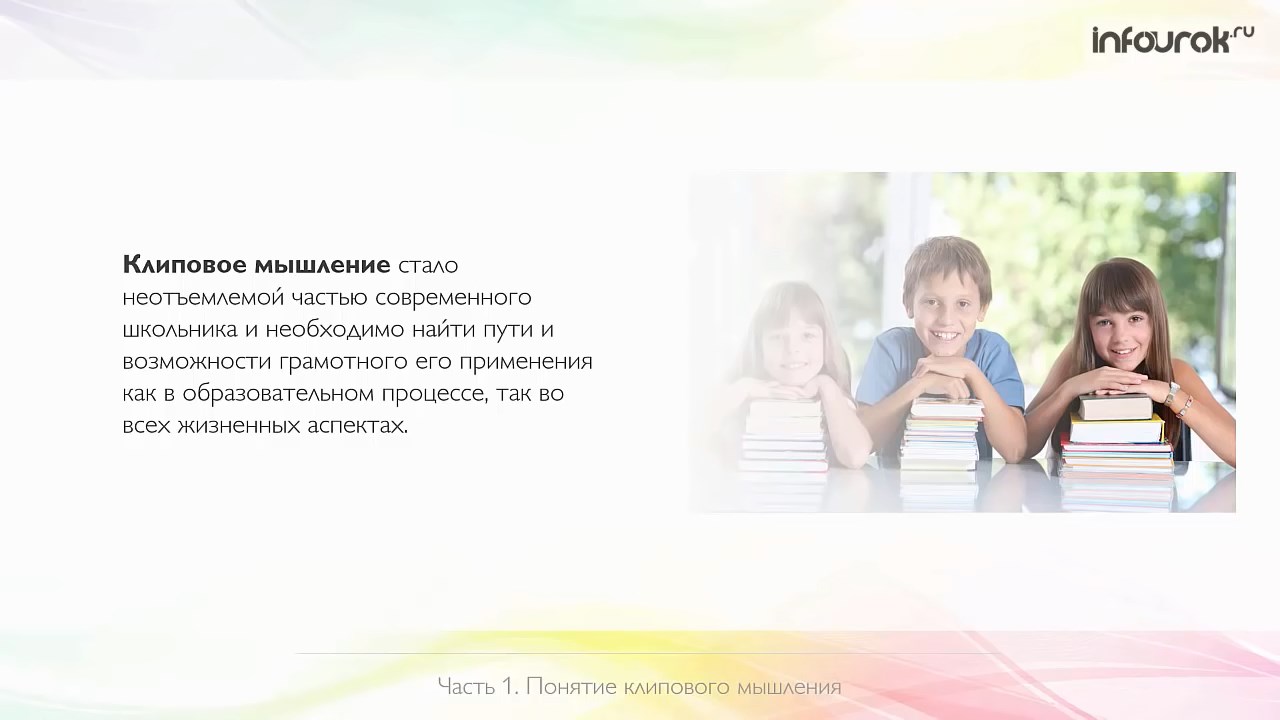 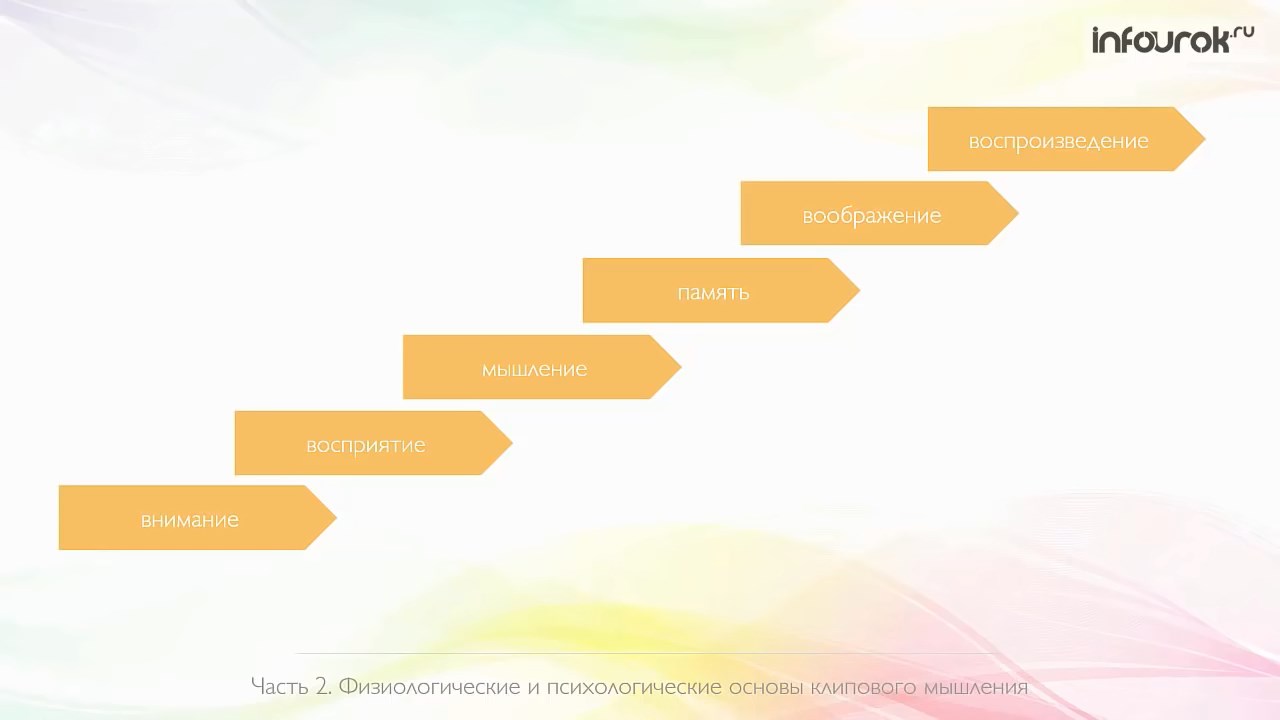 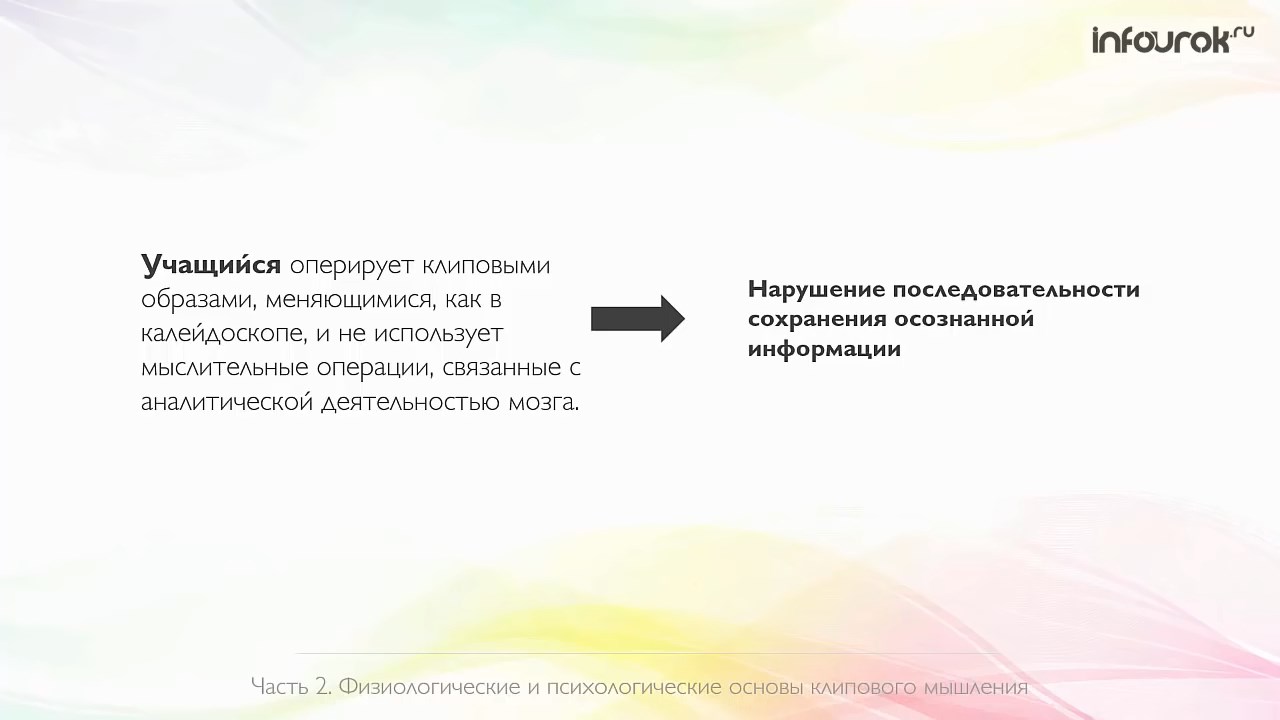 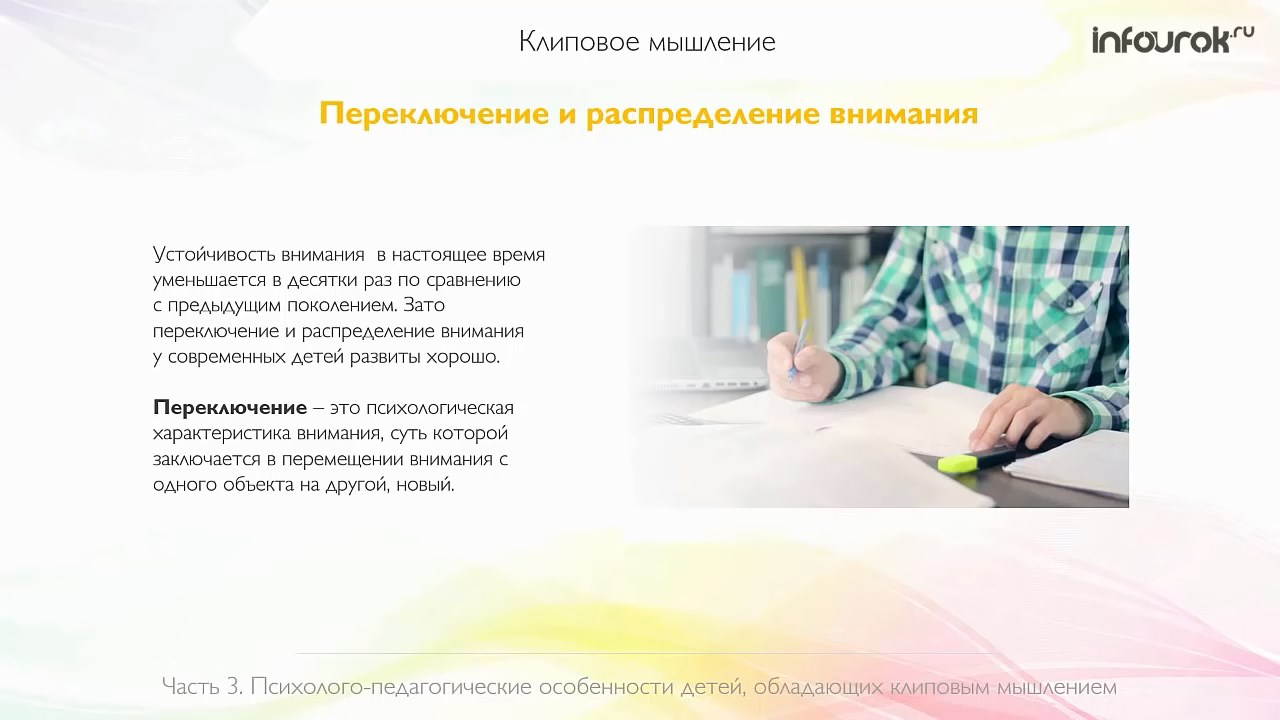 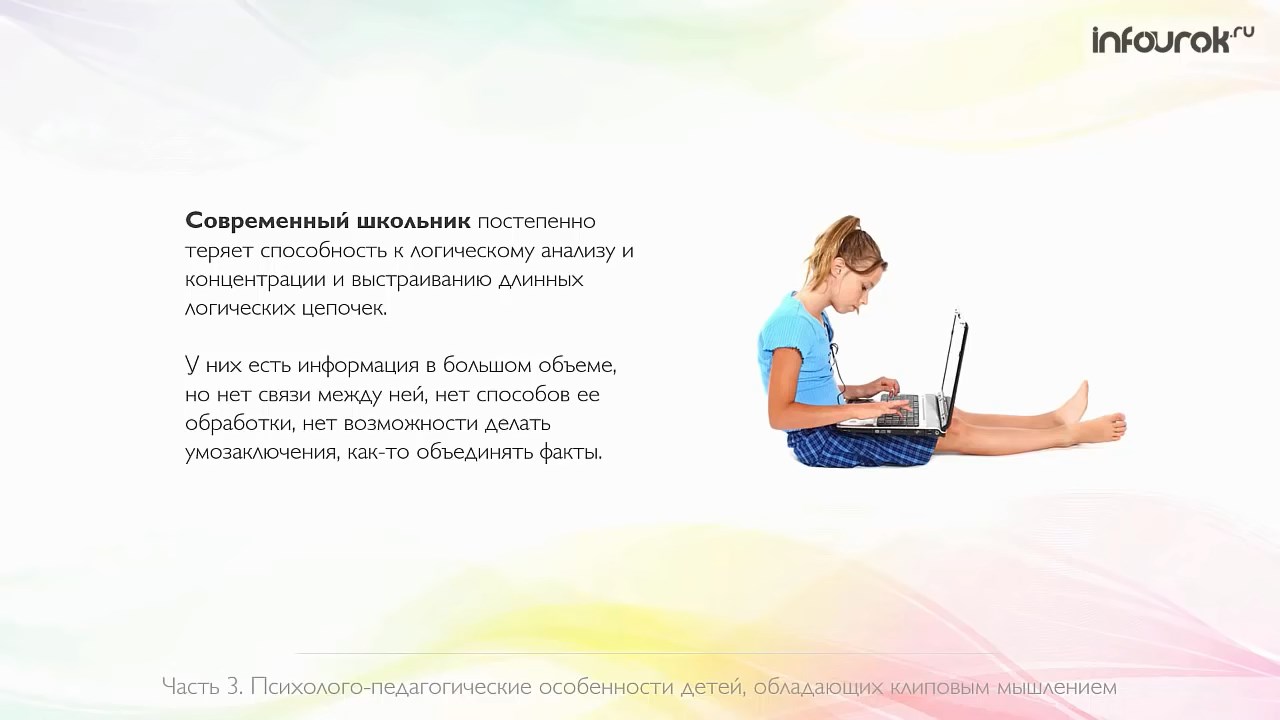 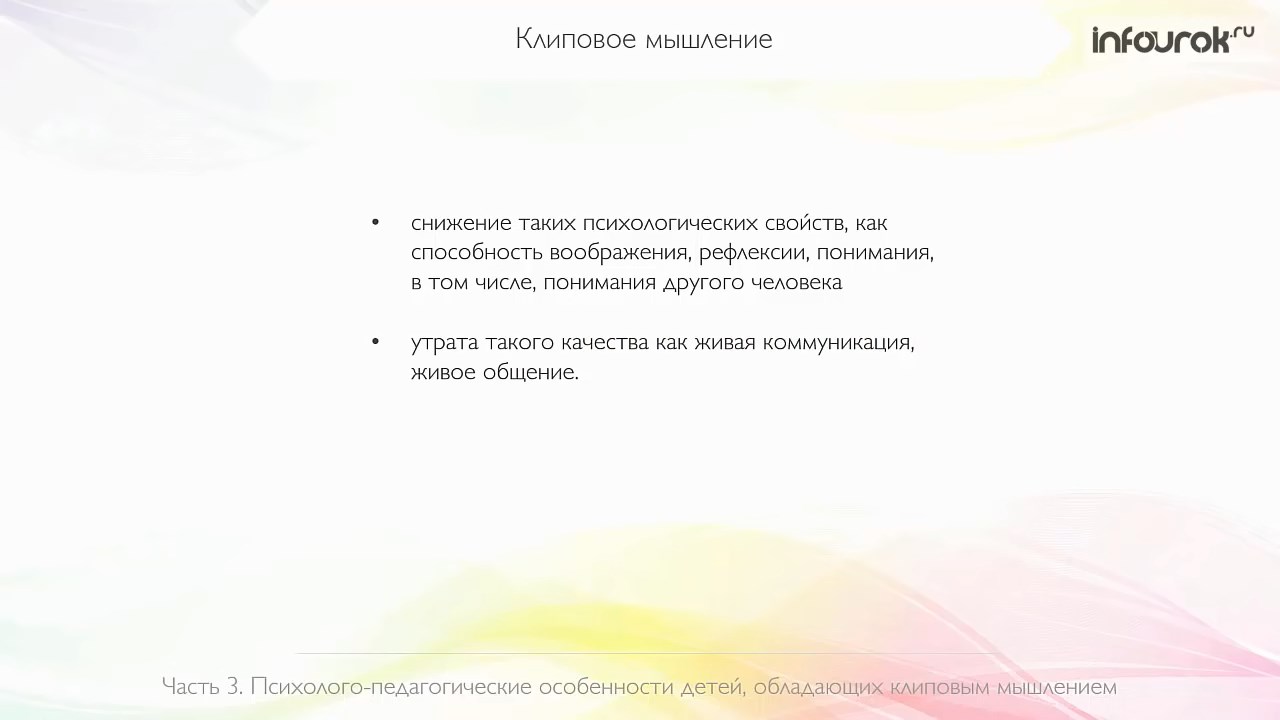 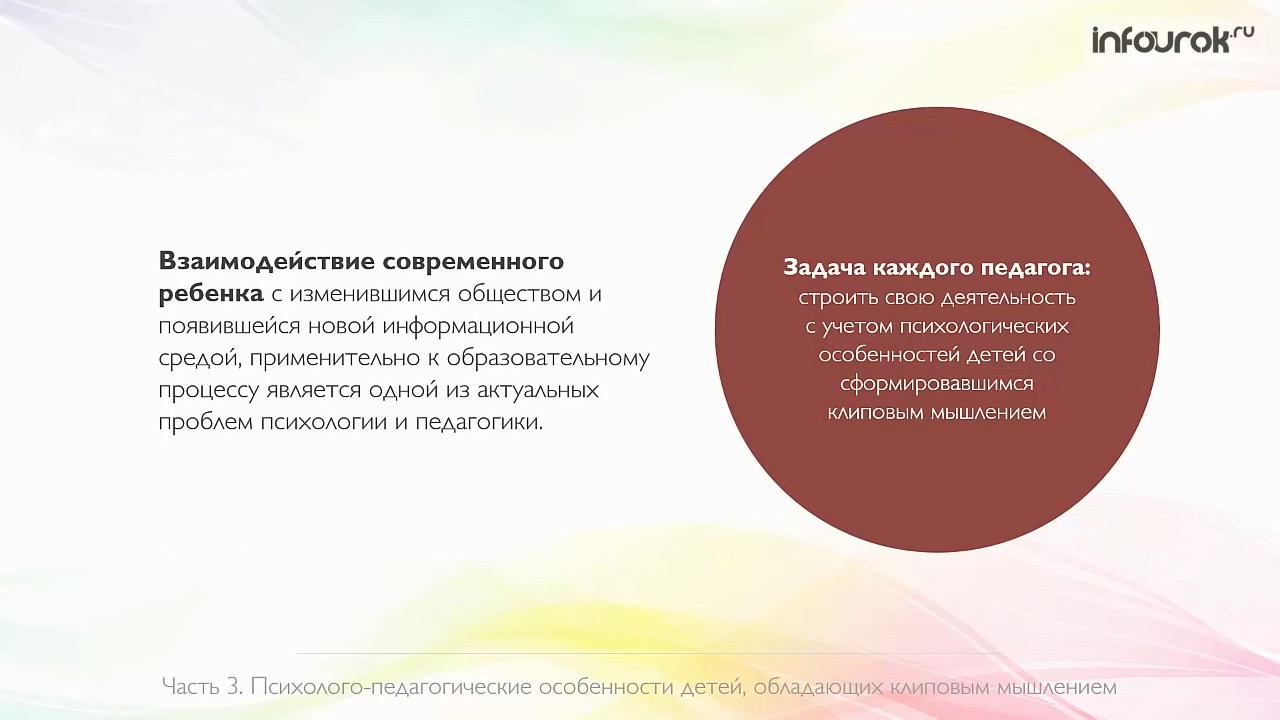 Плюсы клипового мышления:
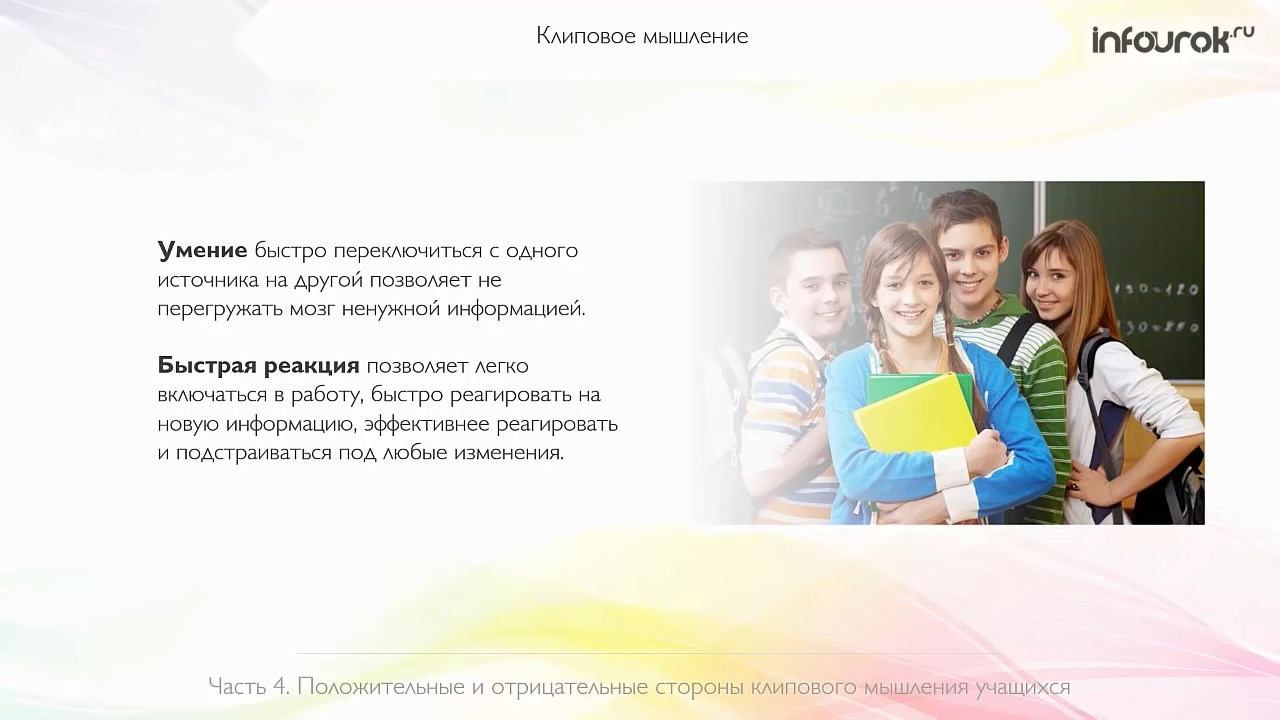 Минусы клипового мышления:
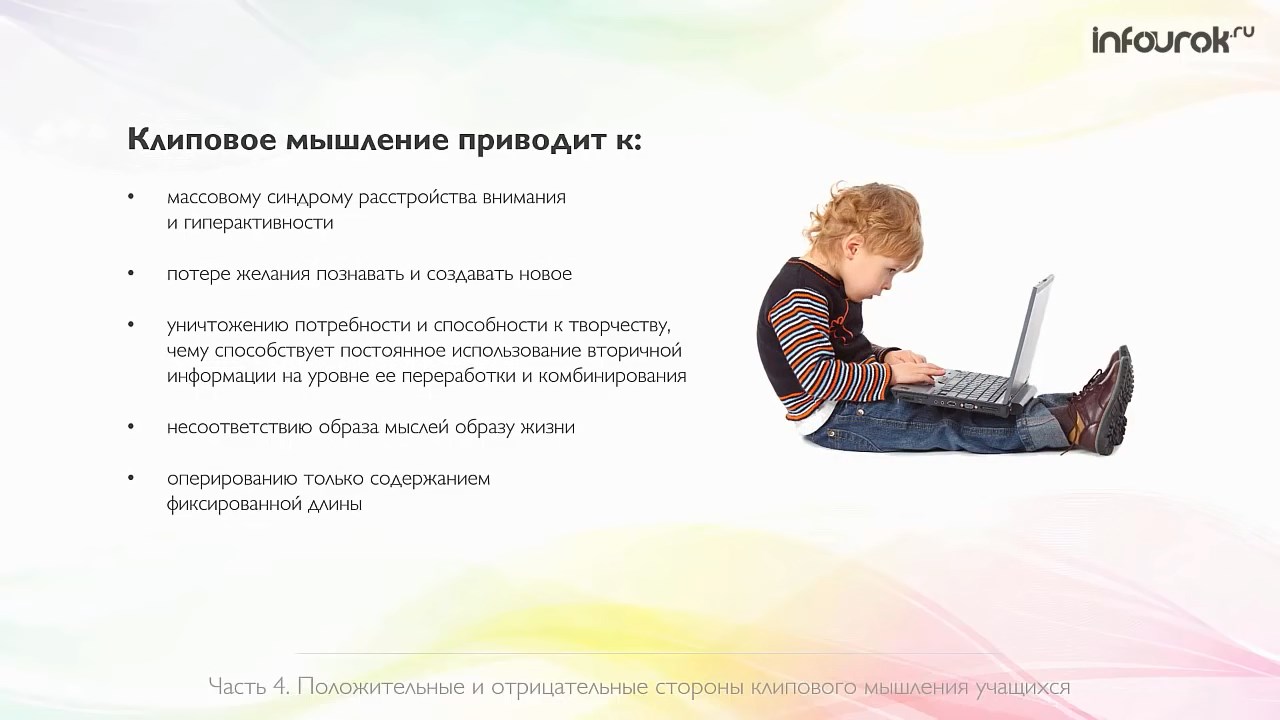 Минусы клипового мышления:
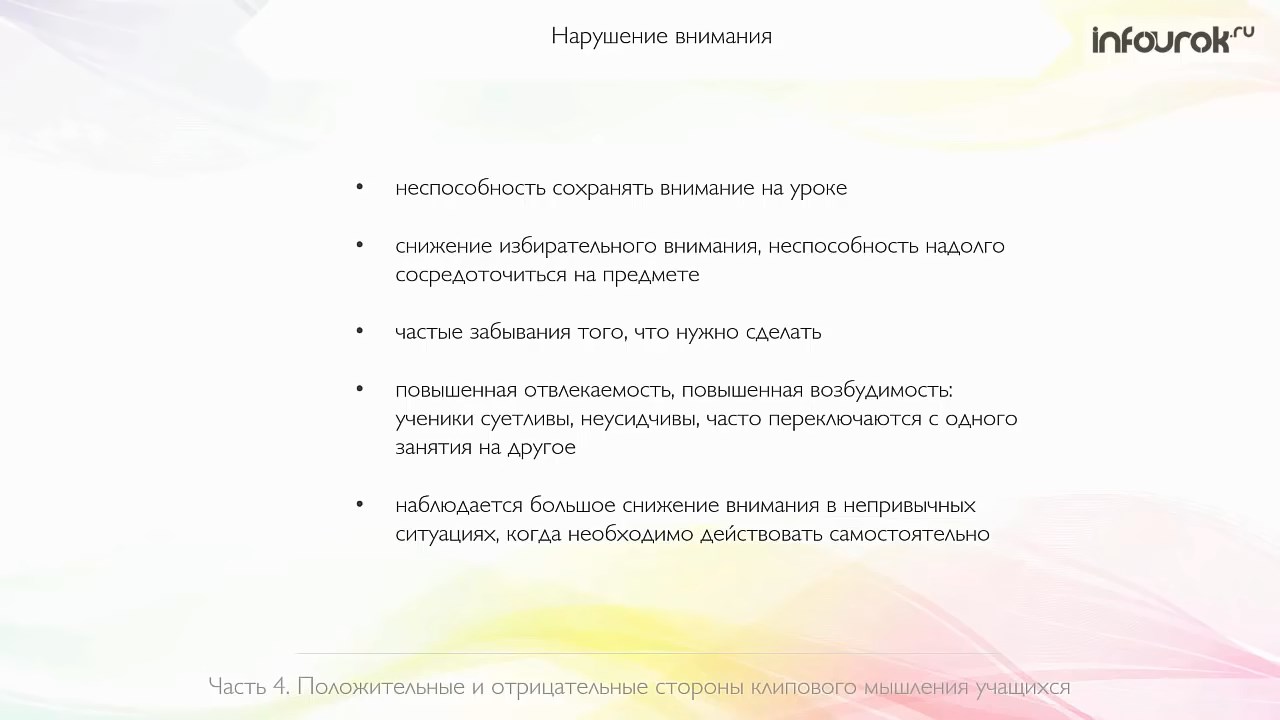 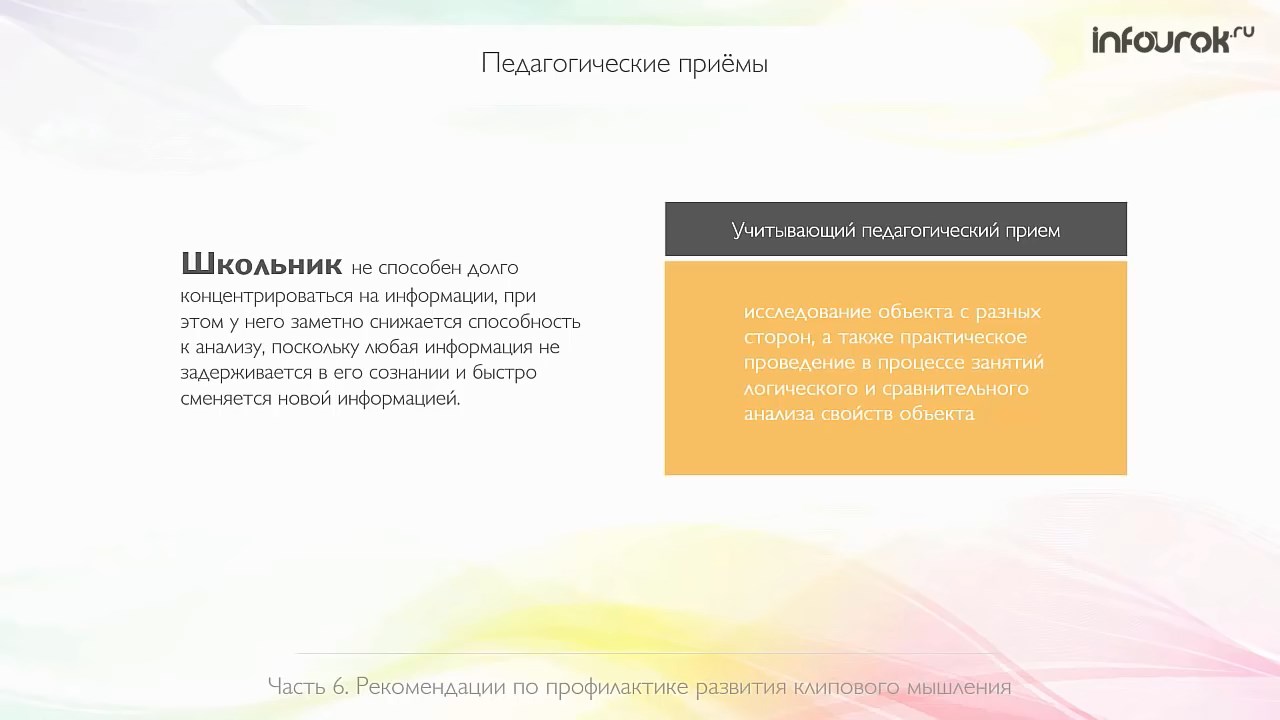 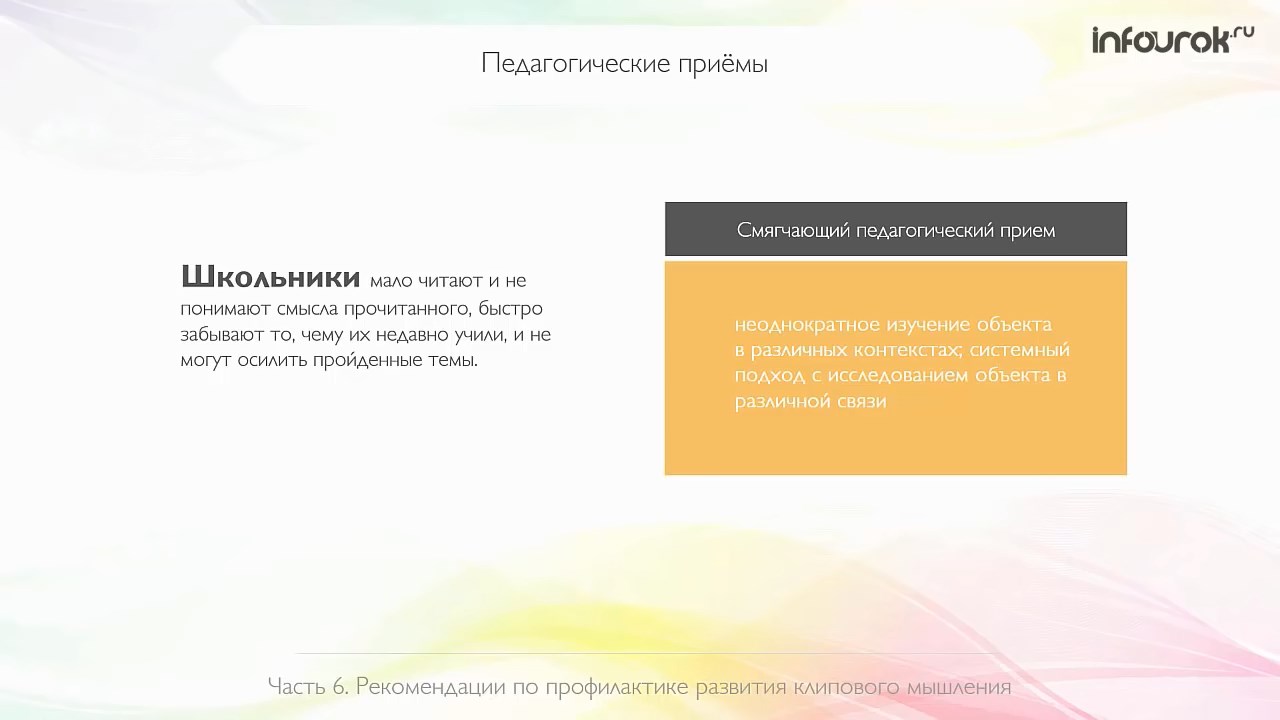 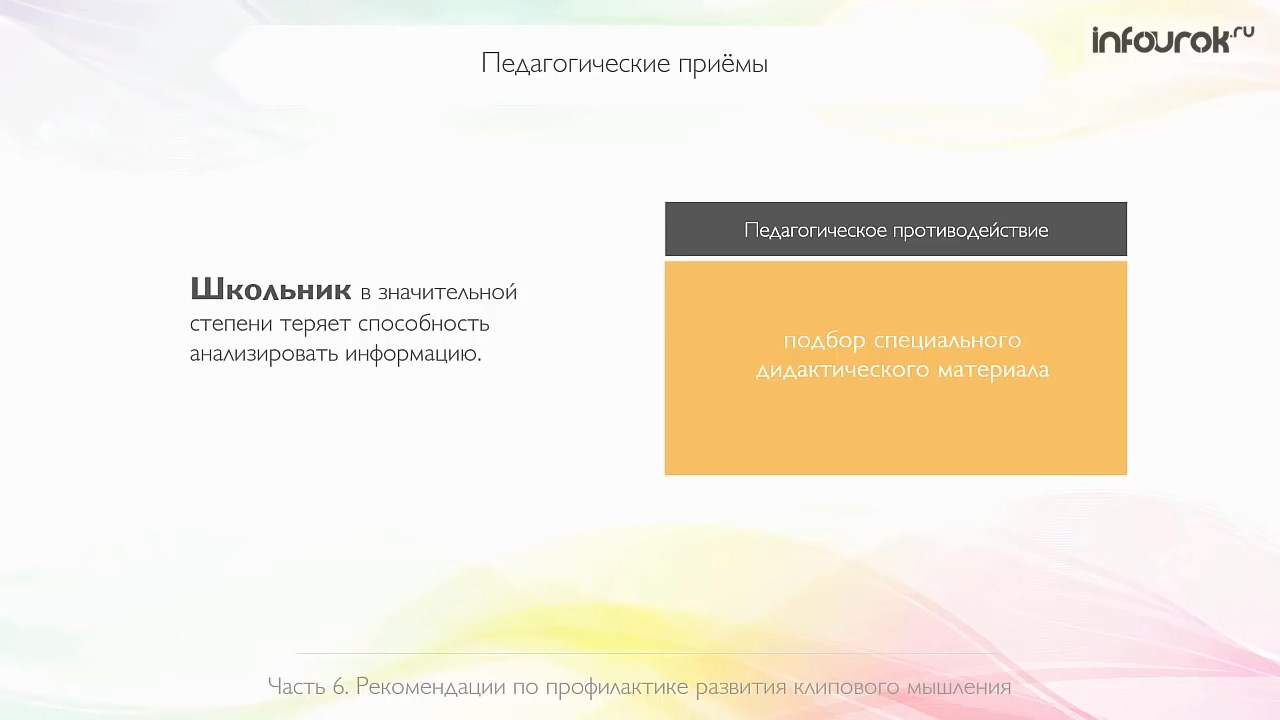 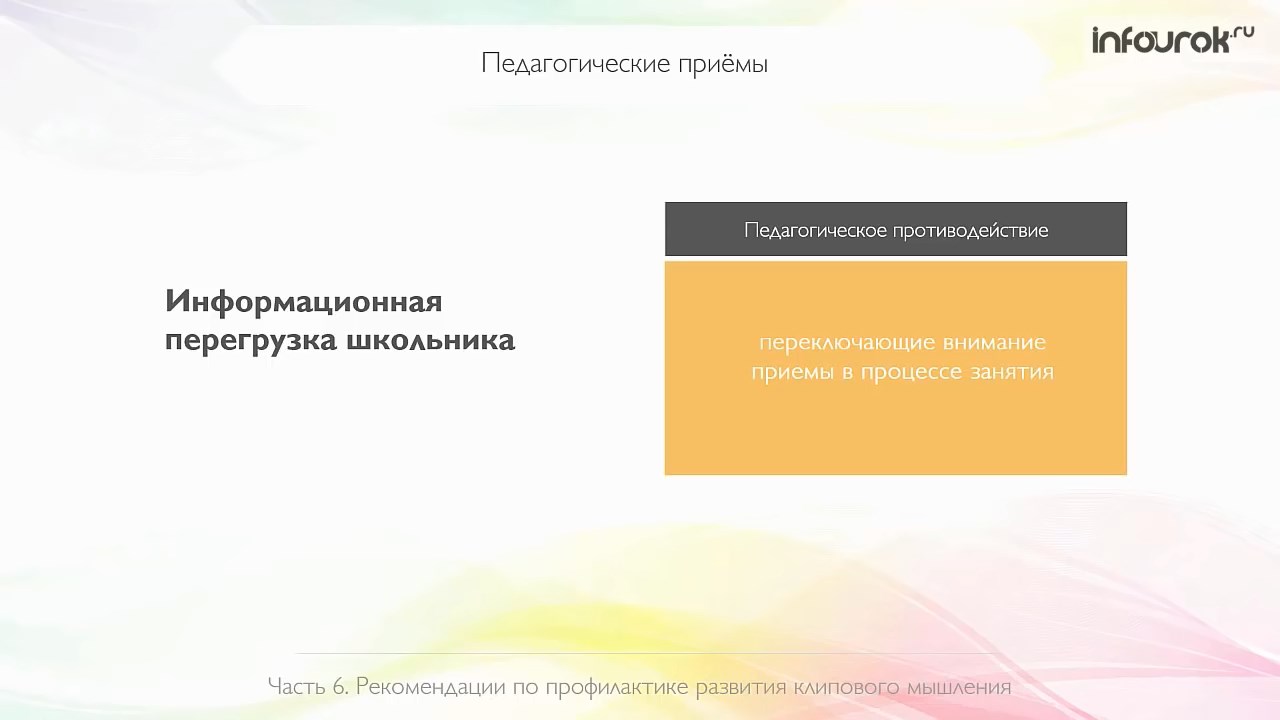 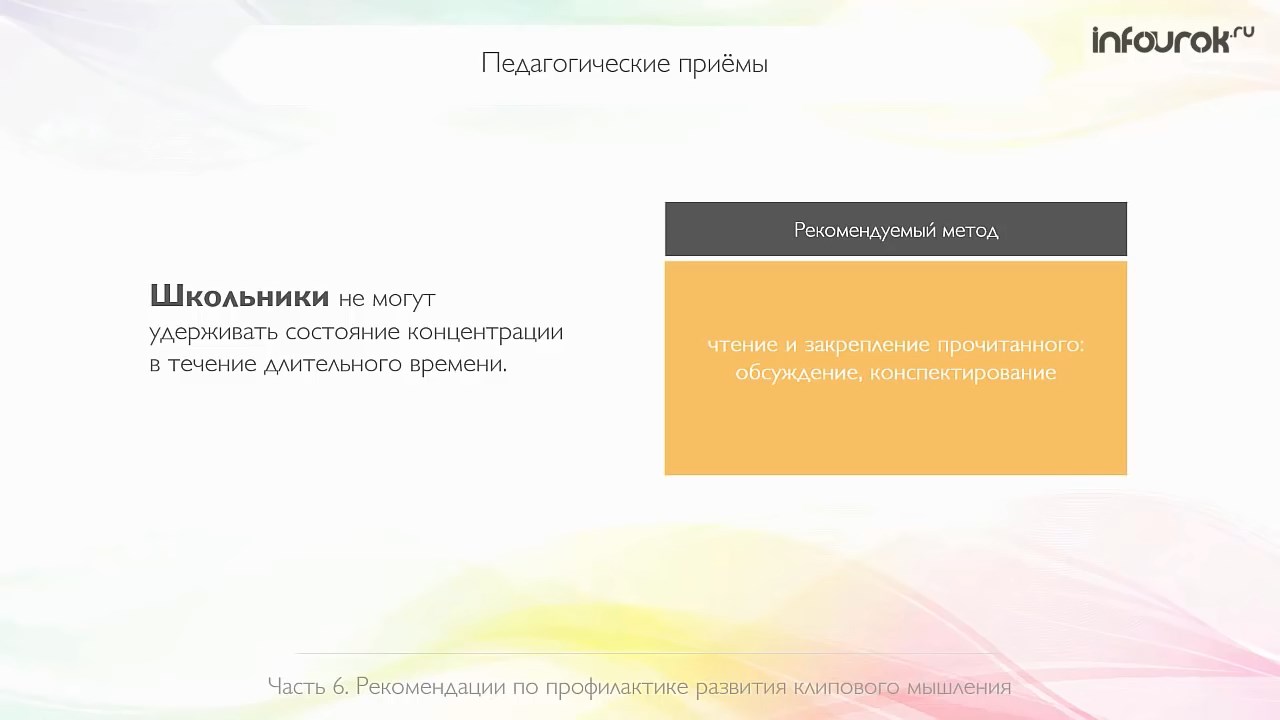 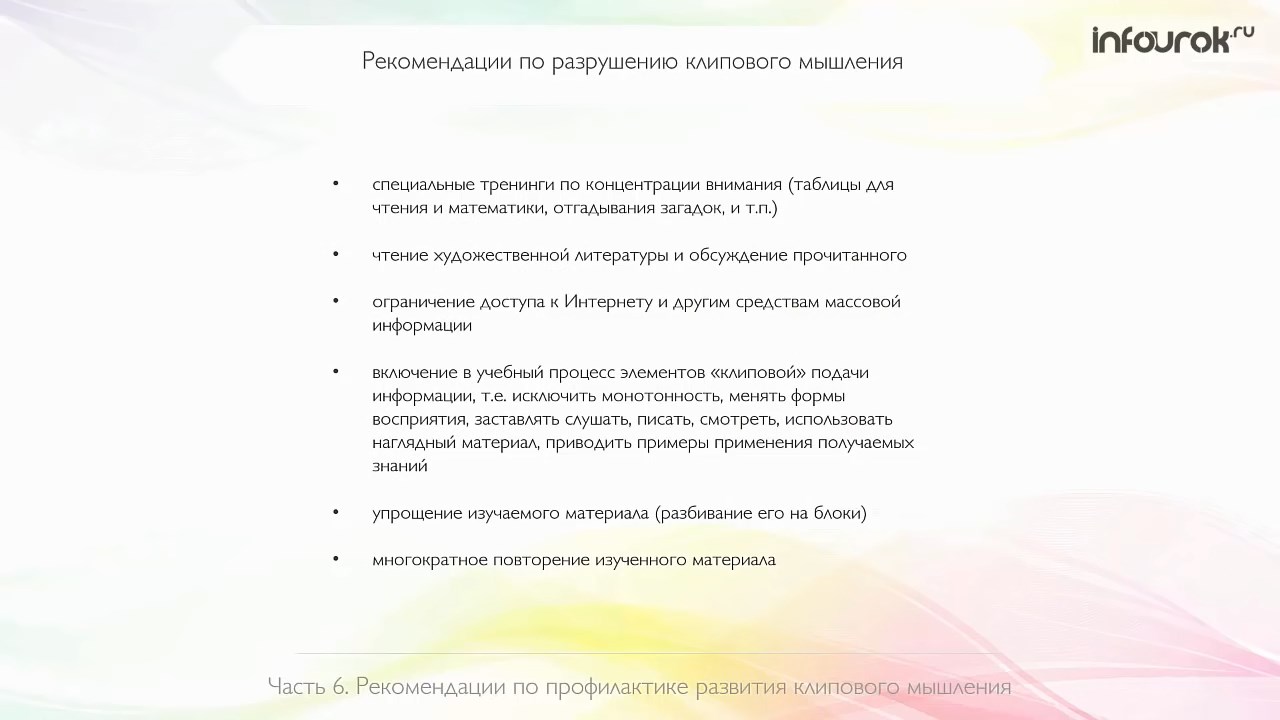 Список использованных источников:
https://infourok.ru/webinar/59.html // Видеолекция «Клиповое мышление и профилактика его развития у обучающихся.